Meet the teacherClass Teacher- Mr HodgsonClass TA –Mrs Burdass
General information
Children need their reading book and diary, pencil case and a named water bottle in school everyday.
A typical day in Year 6
8.45– 9:15: Morning task while children come in and settle. 

9:15 – 9.45: Spelling and Grammar

9:45 – 10:45: English

10:45 -11:00: Breaktime

11:00  – 12:00: Maths

12:00 – 1:00: Lunch Time

1:00 – 2:55: PE, RE, Science, Topic, Music
Learning in Year 6
Children will always have a whole class input related to the topic or area of learning.
Some lessons will be whole class – maths and reading.
Some lessons will have a whole class input followed by small group activities led by adults.
Knowledge Organisers
At the beginning of each big term children will be given a knowledge organiser. 
This document contains the essential knowledge children will learn as part of their topic. 
Knowledge organisers can be used at home to spark conversations about children’s learning. 
Knowledge organisers help children develop their subject specific vocabulary. 
At school children will be quizzed on information from the knowledge organisers throughout the year to encourage information to be committed to the long term memory. 
These can be found on the class pages.
Spellings and Homework
Spellings 
Spellings are sent on a Monday and children are tested the following  Monday. 
Children are expected to learn them at home – please practise 3x weekly either verbally or written in their spelling book.
Homework 
Homework is sent out on a Friday  on Class Dojo and on paper and needs to be returned by the following Wednesday. Homework will set from week 2.
It is encouraged for parents to support children with their work to engage with them about their learning. 
Year 6 - reading  at least 3 times a week, weekly spellings and one piece of homework weekly.
 For more information please refer to the homework policy on the school website.
Reading
Reading is the most effective way to support your child. 
Children are expected to read to an adult at home at least three times a week. 
There is now a reward system in place rewarding those children who read at home.
Uniform reminder
Please make sure all your children’s clothes are clearly labelled. 
Children need indoor shoes in school . 
They need school PE kit in school everyday. Red top, black shorts and trainers.
Any Questions? If you have any questions please send me a message through Class Dojo
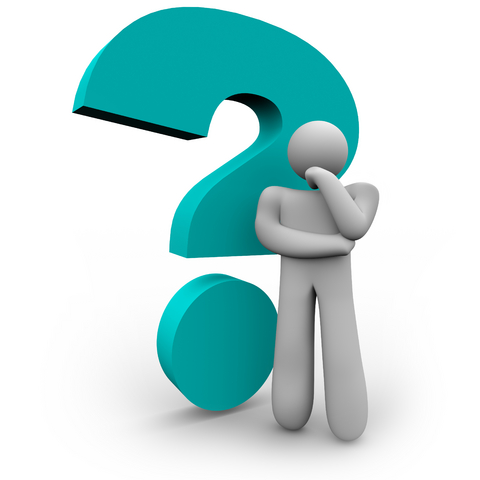